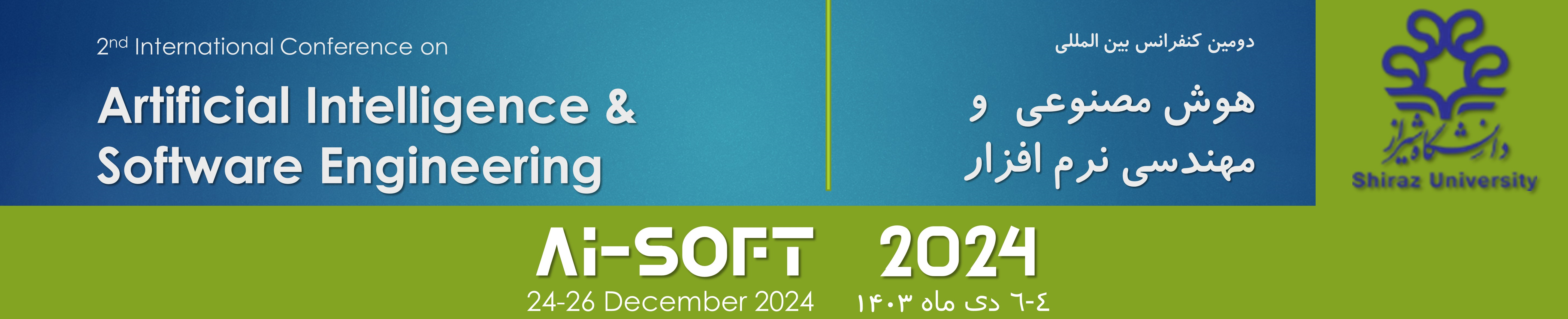 Title of the paper
First Author, Second Author, …
Presenter:
Affiliation:
email:
Paper No: